被保険者
家　  族
２
1
埋葬料(費)
支給申請書
健康保険
被保険者(申請者)記入用
記号
被保険者（申請者）情報
生　年　月　日
被保険者証の
番号
□ 昭和□ 平成
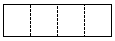 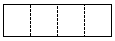 氏名
（フリガナ）
（〒　　　　－　　　　　　）
住所
電話番号
（日中の連絡先）
TEL　　　　　　（　　　　　）
□ 埋葬料（費）の受取については事業主に委任します。　　　　　　　　　　　※在職中の方は事業主への委任払いにご協力願います。
振込指定口座（委任の場合は事業主口座）
金融機関
名称
本店
銀　行
信用金庫
支店
その他
その他
口座番号
預金種別
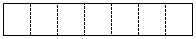 １.普通
左づめでご記入ください。
２.当座
口座名義
の区分
口座名義
１.申請者
２.受取代理人
事業所名称
事業主氏名
受取代理人の欄　（事業主への委任欄）
被保険者
（申請者）
本申請に基づく給付金に関する受領を下記の代理人に委任します。
令和　　　　年　　　月　　  日
氏名
受取代理人
（事業所の
　　事業主様）
委任者と
受取代理人
との関係
被保険者のマイナンバー記載欄　
　・被保険者証の記号番号を記入した場合は、マイナンバーの記載は不要です
　･ マイナンバーを記載した場合は、個人番号確認、本人確認をするための添付書類が必要です
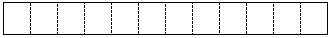 事業所所在地
（フリガナ）
代理人
（口座名義人）
【 添付書類 】
　　・埋葬費を申請する場合は、
　　　埋葬に要した費用の明細書および領収書（原本）
「申請者・事業主記入用」は2ページに続きます。〉〉〉
社会保険労務士の
提出代行者名記載欄
受付日付印
兵庫県建築健康保険組合
1/2
被保険者
家　  族
被保険者氏名
２
1
埋葬料(費)
支給申請書
健康保険
被保険者(申請者)・事業主記入用
死亡原因
死亡年月日
第三者の行為によるものですか
申請内容
死亡した方の
□ はい　　　　□ いいえ
「はい」の場合は「第三者の行為による傷病届」を提出してください。
令和　 　年　　　月　　  日
●家族(被扶養者）が死亡したための申請であるとき
ご家族
の氏名
生年月日
被保険者
との続柄
年　　　 月　　　 日
□昭和
□平成　□令和
亡くなられた家族は、退職等により健康保険の資格喪失後に被扶養者の認定 
 を受けた方で、今回の請求は次に該当することによる請求ですか。
 ①資格喪失後､3か月以内に亡くなられたとき
 ②資格喪失後､傷病手当金や出産手当金を引き続き受給中に亡くなられたとき
 ③資格喪失後､②の受給終了後､3か月以内に亡くなられたとき
｢はい｣の場合、家族が被扶養者認定前に加入していた健康保険の保険者名と
 記号･番号をご記入ください。
保険者名
記号･番号
●被保険者が死亡したための申請であるとき
被保険者
の氏名
被保険者からみた
申請者との身分関係
埋葬した
年月日
令和　 　年　　　月　　  日
埋葬に要した
費用の額
法第3条第2項被保険者として支給を
受けた時はその金額（調整減額）
円
円
亡くなられた方は､退職等により当健康保険組合の被保険者資格の喪失後に家 
 族の被扶養者となった方で､今回の請求は次に該当することによる請求ですか。
 ①資格喪失後､3か月以内に亡くなられたとき
 ②資格喪失後､傷病手当金や出産手当金を引き続き受給中に亡くなられたとき
 ③資格喪失後､②の受給終了後､3か月以内に亡くなられたとき
｢はい｣の場合、資格喪失後に家族の被扶養者として加入していた健康保険の
 保険者名と記号･番号をご記入ください。
保険者名
記号･番号
●介護保険法のサービスを受けていたとき
保険者
番号
被保険者
番号
保険者
名称
事業主証明欄
死亡した方の
被保険者・被扶養者の別
氏名
死亡年月日
【 添付書類 】
　　・下欄の証明を受けない場合は、
　　　埋葬許可証または火葬許可証の（写）等
被扶養者
被保険者
令和　 　　年　　　月　　  日 死亡
上記のとおり相違ないことを証明する。
事業所所在地
事業所名称
事業主氏名
令和　 　　年　　　月　　  日
TEL　　　　　　　　　（　　　　　）
兵庫県建築健康保険組合
2/2
【記入例】
被保険者
家　  族
２
1
埋葬料(費)
支給申請書
健康保険
被保険者(申請者)記入用
記号
被保険者（申請者）情報
生　年　月　日
被保険者証の
番号
１
９ ９ ９
９ ９ ９
〇〇 　 〇〇　 〇〇
年　　　月　 　　日
□ 昭和□ 平成
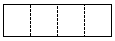 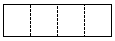 ケンポ　　タロウ
事　業　所　名
事　業　所　名
氏名
（フリガナ）
健保　太郎
株式会社〇〇〇
２
〇〇〇　 〇〇〇〇
（〒　　　　－　　　　　　）
（〒　　　　－　　　　　　）
（〒　　　　－　　　　　　）
住所
〇〇市〇〇区〇〇町〇－〇－〇
〇〇〇　 〇〇〇　　〇〇〇〇
電話番号
（日中の連絡先）
TEL　　　　　　（　　　　　）
□ 埋葬料（費）の受取については事業主に委任します。　　　　　　　　　　　※在職中の方は事業主への委任払いにご協力願います。
振込指定口座（委任の場合は事業主口座）
金融機関
名称
〇〇 　 〇〇　 〇〇
本店
銀　行
信用金庫
支店
健保　太郎
その他
その他
口座番号
預金種別
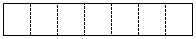 １.普通
左づめでご記入ください。
２.当座
△△市△△区△△町〇－〇－〇
口座名義
の区分
口座名義
株式会社〇〇〇
１.申請者
２.受取代理人
事業所名称
事業所名称
事業所名称
代表取締役　△△　〇〇
雇用主
事業主氏名
事業主氏名
事業主氏名
受取代理人の欄　（事業主への委任欄）
被保険者
（申請者）
本申請に基づく給付金に関する受領を下記の代理人に委任します。
令和　　　　年　　　月　　  日
〇〇〇
３
〇〇〇
氏名
１
１ ２ ３ ４ ５ ６ ７
受取代理人
（事業所の
　　事業主様）
委任者と
受取代理人
との関係
被保険者のマイナンバー記載欄　
　・被保険者証の記号番号を記入した場合は、マイナンバーの記載は不要です
　･ マイナンバーを記載した場合は、個人番号確認、本人確認をするための添付書類が必要です
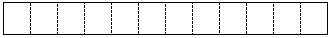 事業所所在地
カブシキガイシャ　マルマルマル
（フリガナ）
（フリガナ）
（フリガナ）
代理人
（口座名義人）
２
株式会社〇〇〇
【 添付書類 】
　　・埋葬費を申請する場合は、
　　　埋葬に要した費用の明細書および領収書（原本）
「申請者・事業主記入用」は2ページに続きます。〉〉〉
社会保険労務士の
提出代行者名記載欄
受付日付印
兵庫県建築健康保険組合
1/2
【記入例】
被保険者
家　  族
被保険者氏名
２
1
健保　太郎
埋葬料(費)
支給申請書
健康保険
被保険者(申請者)・事業主記入用
５
死亡原因
死亡年月日
第三者の行為によるものですか
４
申請内容
死亡した方の
□ はい　　　　□ いいえ
「はい」の場合は「第三者の行為による傷病届」を提出してください。
令和　 　年　　　月　　  日
急性心不全
〇〇     〇〇 　 〇〇
●家族(被扶養者）が死亡したための申請であるとき
６
ご家族
の氏名
生年月日
被保険者
との続柄
健保　花子
妻
□昭和
□平成　□令和
〇〇       〇〇     〇〇
年　　　 月　　　 日
亡くなられた家族は、退職等により健康保険の資格喪失後に被扶養者の認定 
 を受けた方で、今回の請求は次に該当することによる請求ですか。
 ①資格喪失後､3か月以内に亡くなられたとき
 ②資格喪失後､傷病手当金や出産手当金を引き続き受給中に亡くなられたとき
 ③資格喪失後､②の受給終了後､3か月以内に亡くなられたとき
２
｢はい｣の場合、家族が被扶養者認定前に加入していた健康保険の保険者名と
 記号･番号をご記入ください。
保険者名
記号･番号
７
●被保険者が死亡したための申請であるとき
８
被保険者
の氏名
被保険者からみた
申請者との身分関係
埋葬した
年月日
令和　 　年　　　月　　  日
埋葬に要した
費用の額
法第3条第2項被保険者として支給を
受けた時はその金額（調整減額）
９
円
円
亡くなられた方は､退職等により当健康保険組合の被保険者資格の喪失後に家 
 族の被扶養者となった方で､今回の請求は次に該当することによる請求ですか。
 ①資格喪失後､3か月以内に亡くなられたとき
 ②資格喪失後､傷病手当金や出産手当金を引き続き受給中に亡くなられたとき
 ③資格喪失後､②の受給終了後､3か月以内に亡くなられたとき
｢はい｣の場合、資格喪失後に家族の被扶養者として加入していた健康保険の
 保険者名と記号･番号をご記入ください。
保険者名
記号･番号
●介護保険法のサービスを受けていたとき
保険者
番号
被保険者
番号
保険者
名称
事業主証明欄
死亡した方の
被保険者・被扶養者の別
氏名
死亡年月日
【 添付書類 】
　　・下欄の証明を受けない場合は、
　　　埋葬許可証または火葬許可証の（写）等
被扶養者
被保険者
令和　 　　年　　　月　　  日 死亡
上記のとおり相違ないことを証明する。
事業所所在地
事業所名称
事業主氏名
令和　 　　年　　　月　　  日
健保　花子
〇〇     〇〇     〇〇
〇〇     〇〇     〇〇
TEL　　　　　　　　　（　　　　　）
△△市△△区△△町〇－〇－〇
10
株式会社〇〇〇
代表取締役　△△　〇〇
〇〇〇　 〇〇〇　　〇〇〇〇
兵庫県建築健康保険組合
2/2
被保険者
【記入上の注意】
家　  族
２
1
埋葬料(費)
１
●記号・番号は被保険者証に記載されています。
支給申請書
健康保険
被保険者(申請者)記入用
●被保険者が亡くなった場合の申請は、申請者の氏名を記入してください。住所・振込先も同様です。※生年月日欄は「被保険者」の生年月日を記入してください。
２
●ゆうちょ銀行の口座へ振込みを希望する場合は、従来の口座番号（記号・番号13桁）ではなく、振込専用の店名（漢字３文字）と預金種目・口座番号を記入してください。
３
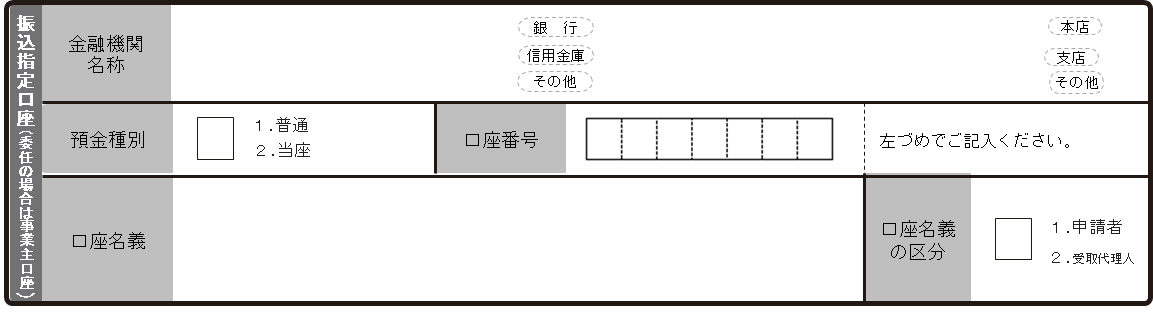 ゆうちょ
一二三
１
１ ２ ３ ４ ５ ６ ７
ケンポ　　タロウ
１
健保　太郎
４
●死亡原因が負傷による場合は、「負傷原因届」を併せて提出してください。
5
●「はい」と答えた場合は、「第三者行為による傷病届」の提出が必要です。
●被扶養者が亡くなった場合には、こちらの欄に記入してください。
6
7
●被保険者が亡くなった場合には、こちらの欄に記入してください。
●被保険者の①被扶養者または②被扶養者以外で被保険者により生計維持されていた方が申請する場合（埋葬料の場合）は記入の必要はありません。
　上記以外で実際に埋葬を行った方が埋葬費の支給申請をする場合は、必ず記入してください。
8
9
●事業主の証明を受けてください。証明が受けられない場合（任意継続被保険者（被扶養者）が亡くなった場合を含む）は、死亡が確認できる書類を添付してください。（下記参照）
10
【添付書類】